Green Power Generation
Lecture 1
Introduction
1
Power Generation
Prime method of generating electricity commercially is by moving a conductor through a magnetic field (Convert Mechanical energy to Electrical energy)
The mechanical energy comes from a “prime mover” generally powered by
Steam turbine (water heated by)
Coal
Natural gas
Oil
Nuclear
Diesel engine
Gas Turbine
Other sources (our subject) solar, wind, water, Geothermal, …
2
Transformers
Early generators were DC (Edison vs Westinghouse)
Excessive I2R losses    P = I2R
I = current in amperes
R = electrical resistance in ohms
For the same amount of generated power, the higher the voltage, the lower the current and the lower the I2R losses
Power is typically generated from 12.8 to 24 KV
Transformed up for transmission to reduce losses 
Transformed down for local distribution
3
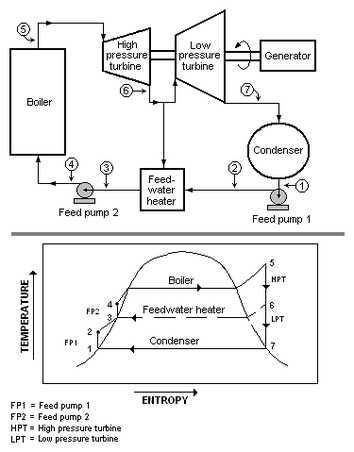 4
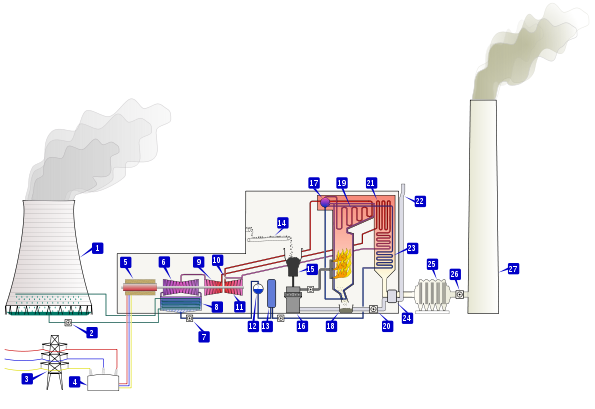 Typical diagram of a coal-fired thermal power station
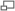 5
Newton’s Law of Rotation
For an object moving along a straight line:  
F = ma
F = net force applied to the object
m = mass of the object
a = resulting acceleration
For a rotating object: 
 = J 
 = net applied torque
J = moment of inertia in kg - m 2         (depends on mass and geometry)
 = angular acceleration
6
Work, W
7
The steam generation methods all use nonrenewable resources such as coal and oil
We would like to consider renewable natural resources in this course
Sunlight
Wind
Waterfall, tide, etc..
8
Photovoltaic Cells
A method of generating electrical power by converting into direct current electricity using semiconductors that exhibit the photovoltaic effect
monocrystalline silicon,
polycrystalline silicon 
amorphous silicon 
cadmium telluride 
copper indium selenide/sulfide.
9
Simple explanation
Photons in sunlight hit the solar panel and are absorbed by semiconducting materials, such as silicon
Electrons (negatively charged) are knocked loose from their atoms, allowing them to flow through the material to produce electricity 
Due to the special composition of solar cells, the electrons are only allowed to move in a single direction
An array of solar cells converts solar energy into a usable amount of direct current (DC) electricity
In order to work on a AC power line, must drive an power oscillator (called an inverter)
10
When a photon hits a piece of silicon, one of three things can happen:
The photon can pass straight through the silicon — this (generally) happens for lower energy photons,
The photon can reflect off the surface,
The photon can be absorbed by the silicon, if the photon energy is higher than the silicon band gap value 
This generates an electron-hole pair and sometimes heat, depending on the band structure
11
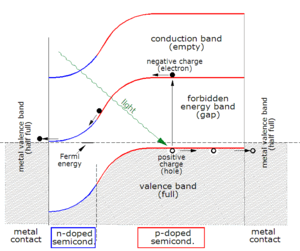 Band diagram of a silicon solar cell
12
When a photon is absorbed, its energy is given to an electron in the crystal lattice
Usually this electron is in the valence band, and is tightly bound in covalent bonds between neighboring atoms, and hence unable to move far
 The energy given to it by the photon "excites" it into the conduction band, where it is free to move around within the semiconductor
The covalent bond that the electron was previously a part of now has one fewer electron — this is known as a hole
13
The presence of a missing covalent bond allows the bonded electrons of neighboring atoms to move into the "hole," leaving another hole behind, and in this way a hole can move through the lattice
Thus, it can be said that photons absorbed in the semiconductor create mobile electron-hole pairs.
14
A photon need only have greater energy than that of the band gap in order to excite an electron from the valence band into the conduction band
However, the solar frequency spectrum approximates a black body spectrum at about 5,800 K, and as such, much of the solar radiation reaching the Earth is composed of photons with energies greater than the band gap of silicon
These higher energy photons will be absorbed by the solar cell, but the difference in energy between these photons and the silicon band gap is converted into heat (via lattice vibrations — called phonons) rather than into usable electrical energy
15
Charge carrier separation

There are two main modes for charge carrier separation in a solar cell:
drift of carriers, driven by an electric field established across the device
Diffusion of carriers due to their random thermal motion, until they are captured by the electrical fields existing at the edges of the active region.
16
Charge carrier separation

There are two main modes for charge carrier separation in a solar cell:
Drift of carriers, driven by an electric field established across the device
Diffusion of carriers due to their random thermal motion, until they are captured by the electrical fields existing at the edges of the active region
In thick solar cells there is no electric field in the active region, so the dominant mode of charge carrier separation is diffusion
In these cells the diffusion length of minority carriers (the length that photo-generated carries can travel before they recombine) must be large compared to the cell thickness
17
In thin film cells (such as amorphous silicon), the diffusion length of minority carriers is usually very short due to the existence of defects, and the dominant charge separation is therefore drift, driven by the electrostatic field of the junction, which extends to the whole thickness of the cell
18
The p-n junction

The most commonly known solar cell is configured as a large-area p-n junction made from silicon
In practice, p-n junctions of silicon solar cells are not made in this way, but rather by diffusing an n-type dopant into one side of a p-type wafer (or vice versa)
If a piece of p-type silicon is placed in intimate contact with a piece of n-type silicon, then a diffusion of electrons occurs from the region of high electron concentration (the n-type side of the junction) into the region of low electron concentration (p-type side of the junction)
19
When the electrons diffuse across the p-n junction, they recombine with holes on the p-type side
The diffusion of carriers does not happen indefinitely, however, because charges build up on either side of the junction and create an electric field
The electric field creates a diode that promotes charge flow, known as drift current, that opposes and eventually balances out the diffusion of electrons and holes
This region where electrons and holes have diffused across the junction is called the depletion region because it no longer contains any mobile charge carriers. It is also known as the space charge region
20
Connection to an external load

Ohmic (linear) metal-semiconductor contacts are made to both the n-type and p-type sides of the solar cell, and the electrodes connected to an external load
Electrons that are created on the n-type side, or have been "collected" by the junction and swept onto the n-type side, may travel through the wire, power the load, and continue through the wire until they reach the p-type semiconductor-metal contact
Here, they recombine with a hole that was either created as an electron-hole pair on the p-type side of the solar cell, or a hole that was swept across the junction from the n-type side after being created there.
21
The voltage measured is equal to the difference in the quasi Fermi levels of the minority carriers, i.e. electrons in the p-type portion and holes in the n-type portion < Band-gap voltage
22
[edit] Equivalent circuit of a solar cell

The equivalent circuit of a solar cell








The schematic symbol of a solar cell
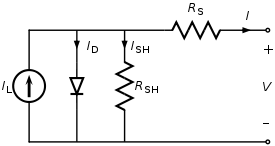 RSH is high
RS is low
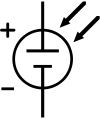 23
To understand the electronic behavior of a solar cell, it is useful to create a model which is electrically equivalent, and is based on discrete electrical components whose behavior is well known
An ideal solar cell may be modelled by a current source in parallel with a diode; in practice no solar cell is ideal, so a shunt resistance and a series resistance component are added to the model
The resulting equivalent circuit of a solar cell is shown in the figure
Also shown is the schematic representation of a solar cell for use in circuit diagrams
24
Characteristic equation

From the equivalent circuit it is evident that the current produced by the solar cell is equal to that produced by the current source, minus that which flows through the diode, minus that which flows through the shunt resistor:

I = IL − ID − ISH

where
I = output current (amperes)
IL = photogenerated current (amperes)
ID = diode current (amperes)
ISH = shunt current (amperes)
25
The current through these elements is governed by the voltage across them

Vj = V + IRS

Where

Vj = voltage across both diode and resistor RSH (volts)
V = voltage across the output terminals (volts)
I = output current (amperes)
RS = series resistance (Ω).
26
By the Shockley diode equation, the current diverted through the diode is:
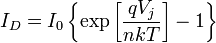 I0 = reverse saturation current (amperes)
n = diode ideality factor (1 for an ideal diode)
q = elementary charge
k = Boltzmann's constant
T = absolute temperature
At 25°C,.
volts
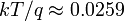 27
By Ohm's law, the current diverted through the shunt resistor is:


where
RSH = shunt resistance (Ω).
Substituting these into the first equation produces the characteristic equation of a solar cell, which relates solar cell parameters to the output current and voltage:
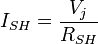 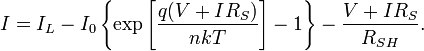 28
In principle, given a particular operating voltage V the equation may be solved to determine the operating current I at that voltage
However, because the equation involves I on both sides in a transcendental function the equation has no general analytical solution
However, even without a solution it is physically instructive
Furthermore, it is easily solved using numerical methods
29
Since the parameters I0, n, RS, and RSH cannot be measured directly, the most common application of the characteristic equation is nonlinear regression to extract the values of these parameters on the basis of their combined effect on solar cell behavior
30
Open-circuit voltage and short-circuit current
When the cell is operated at open circuit, I = 0 and the voltage across the output terminals is defined as the open-circuit voltage. Assuming the shunt resistance is high enough to neglect the final term of the characteristic equation, the open-circuit voltage VOC is:
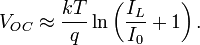 31
Similarly, when the cell is operated at short circuit, V = 0 and the current I through the terminals is defined as the short-circuit current
It can be shown that for a high-quality solar cell (low RS and I0, and high RSH) the short-circuit current ISC is:




Obviously, it is not possible to extract any power from the device when operating at either open circuit or short circuit conditions.
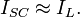 32
The values of I0, RS, and RSH are dependent upon the physical size of the solar cell
In comparing otherwise identical cells, a cell with twice the surface area of another will, in principle, have double the I0 because it has twice the junction area across which current can leak
It will also have half the RS and RSH because it has twice the cross-sectional area through which current can flow
For this reason, the characteristic equation is frequently written in terms of current density, or current produced per unit cell area:
33
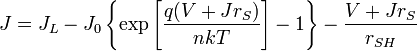 where
J = current density (amperes/cm2)
JL = photogenerated current density (amperes/cm2)
J0 = reverse saturation current density (amperes/cm2)
rS = specific series resistance (Ω-cm2)
rSH = specific shunt resistance (Ω-cm2)
34
This formulation has several advantages. One is that since cell characteristics are referenced to a common cross-sectional area they may be compared for cells of different physical dimensions
While this is of limited benefit in a manufacturing setting, where all cells tend to be the same size, it is useful in research and in comparing cells between manufacturers
Another advantage is that the density equation naturally scales the parameter values to similar orders of magnitude, which can make numerical extraction of them simpler and more accurate even with naive solution methods
35
There are practical limitations of this formulation. For instance, certain parasitic effects grow in importance as cell sizes shrink and can affect the extracted parameter values
Recombination and contamination of the junction tend to be greatest at the perimeter of the cell, so very small cells may exhibit higher values of J0 or lower values of RSH than larger cells that are otherwise identical
In such cases, comparisons between cells must be made cautiously and with these effects in mind
This approach should only be used for comparing solar cells with comparable layout
For instance, a comparison between primarily quadratical solar cells like typical crystalline silicon solar cells and narrow but long solar cells like typical thin film solar cells can lead to wrong assumptions caused by the different kinds of current paths and therefore the influence of for instance a distributed series resistance rS.
36
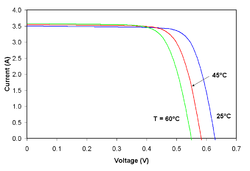 Temperature affects the characteristic equation in two ways: 
Directly, via T in the exponential term, and 
Indirectly via its effect on I0 (strictly speaking, temperature affects all of the terms, but these two far more significantly than the others).
37
While increasing T reduces the magnitude of the exponent in the characteristic equation, the value of I0 increases exponentially with T 
The net effect is to reduce VOC (the open-circuit voltage) linearly with increasing temperature
The magnitude of this reduction is inversely proportional to VOC; that is, cells with higher values of VOC suffer smaller reductions in voltage with increasing temperature
For most crystalline silicon solar cells the change in VOC with temperature is about -0.50%/°C, though the rate for the highest-efficiency crystalline silicon cells is around -0.35%/°C.
38
By way of comparison, the rate for amorphous silicon solar cells is -0.20%/°C to -0.30%/°C, depending on how the cell is made
The amount of photogenerated current IL increases slightly with increasing temperature because of an increase in the number of thermally generated carriers in the cell
This effect is slight, however: about 0.065%/°C for crystalline silicon cells and 0.09% for amorphous silicon cells
39
The overall effect of temperature on cell efficiency can be computed using these factors in combination with the characteristic equation
However, since the change in voltage is much stronger than the change in current, the overall effect on efficiency tends to be similar to that on voltage
Most crystalline silicon solar cells decline in efficiency by 0.50%/°C and most amorphous cells decline by 0.15-0.25%/°C
The figure  shows I-V curves that might typically be seen for a crystalline silicon solar cell at various temperatures
40
Series resistance
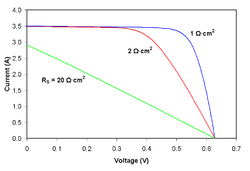 Effect of series resistance on the current-voltage characteristics of a solar cell
41
As series resistance increases, the voltage drop between the junction voltage and the terminal voltage becomes greater for the same flow of current
The result is that the current-controlled portion of the I-V curve begins to sag toward the origin, producing a significant decrease in the terminal voltage V and a slight reduction in ISC, the short-circuit current
Very high values of RS will also produce a significant reduction in ISC; in these regimes, series resistance dominates and the behavior of the solar cell resembles that of a resistor
These effects are shown for crystalline silicon solar cells in the I-V curves displayed in the figure  
As we might expect, losses are therefore most important at high illumination intensities
42
Shunt resistance
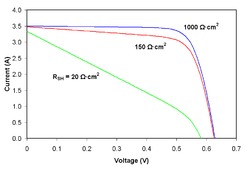 Effect of shunt resistance on the current–voltage characteristics of a solar cell
43
As shunt resistance decreases, the current diverted through the shunt resistor increases for a given level of junction voltage
The result is that the voltage-controlled portion of the I-V curve begins to sag toward the origin, producing a significant decrease in the terminal current I and a slight reduction in VOC
Very low values of RSH will produce a significant reduction in VOC. Much as in the case of a high series resistance, a badly shunted solar cell will take on operating characteristics similar to those of a resistor
These effects are shown for crystalline silicon solar cells in the I-V curves displayed in the figure
44
Reverse saturation current
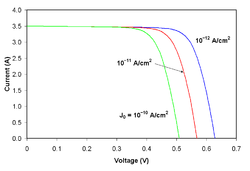 Effect of reverse saturation current on the current-voltage characteristics of a solar cell
45
If one assumes infinite shunt resistance, the characteristic equation can be solved for VOC:
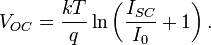 Thus, an increase in I0 produces a reduction in VOC proportional to the inverse of the logarithm of the increase
This explains mathematically the reason for the reduction in VOC that accompanies increases in temperature described above
The effect of reverse saturation current on the I-V curve of a crystalline silicon solar cell are shown in the figure
Physically, reverse saturation current is a measure of the "leakage" of carriers across the p-n junction in reverse bias
This leakage is a result of carrier recombination in the neutral regions on either side of the junction.
46
Ideality factor
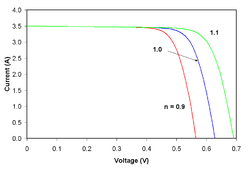 Effect of ideality factor on the current-voltage characteristics of a solar cell
47
The ideality factor (also called the emissivity factor) is a fitting parameter that describes how closely the diode's behavior matches that predicted by theory, which assumes the p-n junction of the diode is an infinite plane and no recombination occurs within the space-charge region
A perfect match to theory is indicated when n = 1
When recombination in the space-charge region dominate other recombination, however, n = 2
The effect of changing ideality factor independently of all other parameters is shown for a crystalline silicon solar cell in the I-V curves displayed in the figure
48
Most solar cells, which are quite large compared to conventional diodes, well approximate an infinite plane and will usually exhibit near-ideal behavior under Standard Test Condition (n ≈ 1)
Under certain operating conditions, however, device operation may be dominated by recombination in the space-charge region
This is characterized by a significant increase in I0 as well as an increase in ideality factor to n ≈ 2
The latter tends to increase solar cell output voltage while the former acts to erode it
The net effect, therefore, is a combination of the increase in voltage shown for increasing n in the figure to the right and the decrease in voltage shown for increasing I0 in the figure above
Typically, I0 is the more significant factor and the result is a reduction in voltage
49
Efficiency
 
The efficiency of a solar cell may be broken down into
reflectance efficiency
thermodynamic efficiency
charge carrier separation efficiency 
conductive efficiency
The overall efficiency is the product of each of these individual efficiencies
Due to the difficulty in measuring these parameters directly, other parameters are measured instead
thermodynamic efficiency
quantum efficiency
integrated quantum efficiency, VOC ratio
fill factor
50
Reflectance losses are a portion of the quantum efficiency under "external quantum efficiency“
Recombination losses make up a portion of the quantum efficiency, VOC ratio, and fill factor
Resistive losses are predominantly categorized under fill factor, but also make up minor portions of the quantum efficiency, VOC ratio
Crystalline silicon devices are now approaching the theoretical limiting efficiency of 29%
Quantum efficiency (QE) is a quantity defined for a photosensitive device such as photographic film or a charge-coupled device (CCD) as the percentage of photons hitting the photoreactive surface that will produce an electron–hole pair
It is an accurate measurement of the device's electrical sensitivity to light
51
Since the energy of a photon depends on (more precisely, is inversely proportional to) its wavelength, QE is often measured over a range of different wavelengths to characterize a device's efficiency at each photon energy
Photographic film typically has a QE of much less than 10%, while CCDs can have a QE of well over 90% at some wavelengths
The quantum efficiency of a solar cell is a very important measure for solar cells as it gives information on the current that a given cell will produce when illuminated by a particular wavelength. If the quantum efficiency is integrated (summed) over the whole solar electromagnetic spectrum, one can evaluate the current that a cell will produce when exposed to the solar spectrum.
52
The ratio between this current and the highest possible current (if the QE was 100% over the whole spectrum) gives the electrical efficiency of the solar cell. With solar cells, one often measures the external quantum efficiency (EQE, sometimes also simply referred to as QE), which is the current obtained outside the device per incoming photon.
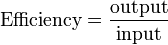 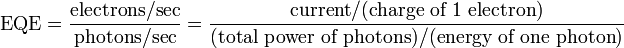 53
The external quantum efficiency therefore depends on both the absorption of light and the collection of charges
Once a photon has been absorbed and has generated an electron-hole pair, these charges must be separated and collected at the junction
A "good" material avoids charge recombination and therefore a drop in the external quantum efficiency. EQE should not be confused with internal quantum efficiency which is the ratio of current to absorbed photons
54
Fill factor 
In the context of solar cell technology is defined as the ratio (given as percent) of the actual maximum obtainable power, (Vmp x Jmp) to the theoretical (not actually obtainable) power, (Jsc x Voc)
This is a key parameter in evaluating the performance of solar cells
Typical commercial solar cells have a fill factor > 0.70. Grade B cells, have a fill factor usually between 0.4 to 0.7
The fill factor (FF), is thus defined as (VmpJmp)/(VocJsc), where Jmp and Vmp represent the current density and voltage at the maximum power point, this point being obtained by varying the resistance in the circuit until J x V is at its greatest value
55
The fill factor is, besides efficiency, one of the most significant parameters for the energy yield of a photovoltaic cell
56
The Nature of Light
The Electromagnetic Spectrum
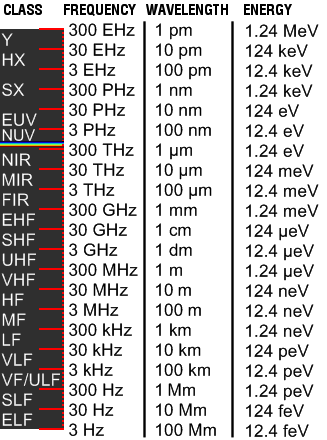 E = Photon energy in Joules
h = Planck’s Constant
   =  6.626  10 - 34  J - s
c = Speed of light
   = 299, 792, 458  m/s
 = Wavelength of light in m
   =  c/f in free space
57
Must convert h to ev
58
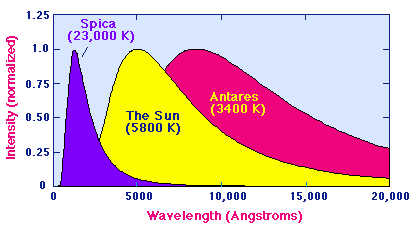 The bandgap in Si is 1.1 ev
Nowhere near the peak of the sun
59
Insolation 

Is a measure of solar radiation energy received on a given surface area in a given time
It is commonly expressed as average irradiance in watts per square meter (W/m2) or kilowatt-hours per square meter per day (kW·h/(m2·day)) (or hours/day)
In the case of photovoltaics it is commonly measured as kWh/(kWp·y) (kilowatt hours per year per kilowatt peak rating).
60
The given surface may be a planet, or a terrestrial object inside the atmosphere of a planet, or any object exposed to solar rays outside of an atmosphere, including spacecraft
Some of the solar radiation will be absorbed while the remainder will be reflected
Most commonly, the absorbed solar radiation causes radiant heating, however, some systems may store or convert some portion of the absorbed radiation, as in the case of photovoltaics or plants
The proportion of radiation reflected or absorbed depends on the object's reflectivity or albedo, respectively.
61
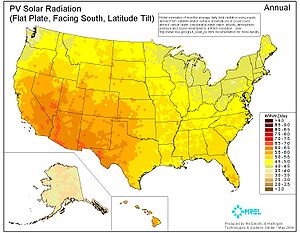 US annual average solar energy received by a latitude tilt photovoltaic cell (modeled)
62
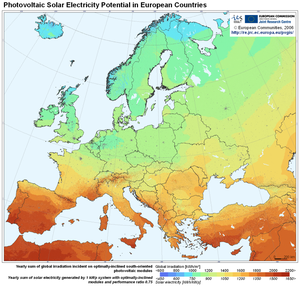 Average insolation in Europe
63
Projection effect

The insolation into a surface is largest when the surface directly faces the Sun
As the angle increases between the direction at a right angle to the surface and the direction of the rays of sunlight, the insolation is reduced in proportion to the cosine of the angle; see effect of sun angle on climate.
One sunbeam one mile wide shines on the ground at a 90° angle, and another at a 30° angle
The one at a shallower angle covers twice as much area with the same amount of light energy
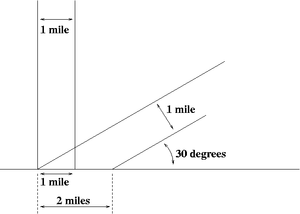 64
In this illustration, the angle shown is between the ground and the sunbeam rather than between the vertical direction and the sunbeam; hence the sine rather than the cosine is appropriate
A sunbeam one mile wide falls on the ground from directly overhead, and another hits the ground at a 30° angle to the horizontal
Trigonometry tells us that the sine of a 30° angle is 1/2, whereas the sine of a 90° angle is 1
Therefore, the sunbeam hitting the ground at a 30° angle spreads the same amount of light over twice as much area (if we imagine the sun shining from the south at noon, the north-south width doubles; the east-west width does not)
Consequently, the amount of light falling on each square mile is only half as much.
65
This 'projection effect' is the main reason why the polar regions are much colder than equatorial regions on Earth. On an annual average the poles receive less insolation than does the equator, because at the poles the Earth's surface are angled away from the Sun
66
Earth's insolation

Direct insolation is the solar irradiance measured at a given location on Earth with a surface element perpendicular to the Sun's rays, excluding diffuse insolation (the solar radiation that is scattered or reflected by atmospheric components in the sky)
Direct insolation is equal to the solar constant minus the atmospheric losses due to absorption and scattering
While the solar constant varies with the Earth-Sun distance and solar cycles, the losses depend on the time of day (length of light's path through the atmosphere depending on the Solar elevation angle), cloud cover, moisture content, and other impurities
Insolation is a fundamental abiotic factor affecting the metabolism of plants and the behavior of animals
67
Over the course of a year the average solar radiation arriving at the top of the Earth's atmosphere is roughly 1,366 watts per square meter
The radiant power is distributed across the entire electromagnetic spectrum, although most of the power is in the visible light portion of the spectrum
The Sun's rays are attenuated as they pass though the atmosphere, thus reducing the insolation at the Earth's surface to approximately 1,000 watts per square meter for a surface perpendicular to the Sun's rays at sea level on a clear day.
.
68
The actual figure varies with the Sun angle at different times of year, according to the distance the sunlight travels through the air, and depending on the extent of atmospheric haze and cloud cover. Ignoring clouds, the average insolation for the Earth is approximately 250 watts per square meter (6 (kW·h/m2)/day), taking into account the lower radiation intensity in early morning and evening, and its near-absence at night
69
The insolation of the sun can also be expressed in Suns, where one Sun equals 1,000 W/m2 at the point of arrival, with kWh/(m2·day) displayed as hours/day
When calculating the output of, for example, a photovoltaic panel, the angle of the sun relative to the panel needs to be taken into account as well as the insolation (The insolation, taking into account the attenuation of the atmosphere, should be multiplied by the cosine of the angle between the normal to the panel and the direction of the sun from it)
One Sun is a unit of power flux, not a standard value for actual insolation
Sometimes this unit is referred to as a Sol, not to be confused with a sol, meaning one solar day on, for example, a different planet, such as Mars
70